Tietoa Koski-rekisteristäopiskelijalle
Koski-tietovaranto eli Koski-rekisteri
Opintosuorituksen tallentaminen Koski-rekisteriin
Osaamisen arviointi
1/23 Leea Välitalo (selkoversio)
Mikä on Koski-rekisteri?
Laissa säädetty rekisteri
Suomen Opetushallituksen palvelu
Siellä on tiedot opiskelijoiden opintosuorituksista eli kursseista ja tutkinnoista, esimerkiksi:
peruskoulun päättötodistus
ammattikoulun ja yliopiston tutkintotodistus
2
LV selko
[Speaker Notes: Rekisteri
Laki, laissa
Säätää, säädetty
Opetushallitus
Palvelu
opinto|suoritus
Tutkinto, tutkinnoista
Päättö|todistus
Tutkinto|todistus]
Mitä hyötyä siitä on sinulle, kun opintosuoritus tallennetaan rekisteriin?
Voit nähdä sinun kurssit ja tutkinnot Oma opintopolku -nettisivulta 
opintopolku.fi/oma-opintopolku > Omat opintosuoritukseni
Kirjautuminen verkkopankkitunnuksilla!
Oma opintopolku -nettisivulta voit katsoa
sinun valmiit kurssit ja tutkinnot
sinun hakemukset esim. ammattikouluun tai korkeakouluun.
lapsesi todistukset, jos hän on alle 18-vuotias.
Opintosuoritus TSL:n kurssilta tallennetaan Koski-rekisteriin vain, jos sinä annat luvan.
3
LV selko
[Speaker Notes: Hyöty
Opintosuoritus
Tallentaa
Valmis, valmiit
Kirjautuminen
Verkko|pankki|tunnus
Hakemus, hakemukset
Korkeakoulu
antaa lupa]
Mitä hyötyä siitä on sinulle, kun opintosuoritus tallennetaan rekisteriin?
On helpompi vertailla osaamista, jota olet saanut eri kursseilta.
Aikaisempi kurssi voidaan hyväksyä osaksi opintojasi (hyväksiluku).
Saat virallisen todistuksen osaamisestasi, ja todistus on tallessa rekisterissä.
Ymmärrät paremmin omaa opintopolkuasi: tiedät, mitä olet oppinut.
Osaat kuvailla osaamistasi esimerkiksi haastattelussa ja palkkaneuvottelussa.
Sinun on helpompi hakea töitä tai edetä urallasi. 
Motivaatiosi opiskella kasvaa.
4
LV selko
[Speaker Notes: Vertailla
Osaaminen
Aikasempi (aikaisemmin, ennen)
Hyväksyä
Hyväksiluku, lukea hyväksi
Virallinen
Tallessa
Opinto|polku
Kuvailla
Palkka|neuvottelu
Edetä
Ura]
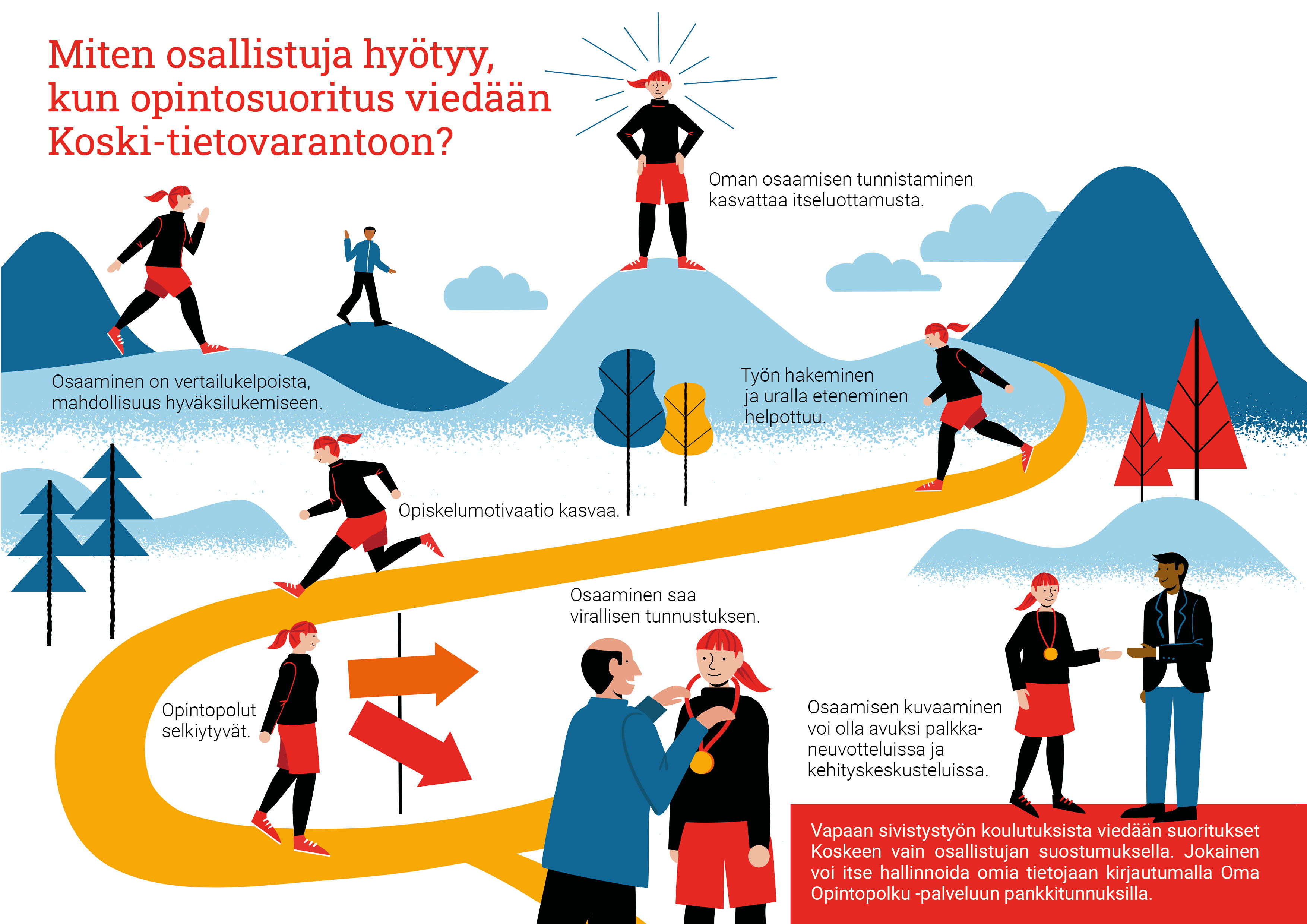 5
[Speaker Notes: Tietovaranto = rekisteri]
Opintosuorituksen tallentaminen rekisteriin (paikan päällä)
Ota mukaan kurssille henkilöllisyystodistus. 
Kouluttaja tarkistaa henkilöllisyytesi kurssilla.
Allekirjoita suostumuslomake kurssin alussa, jos haluat, että opintosuorituksesi tallennetaan Koski-rekisteriin.
Kirjoita lomakkeelle oma henkilötunnuksesi ja allekirjoitus.
Suostumuslomake täytyy allekirjoittaa kurssin alussa. Sitä ei voi tehdä myöhemmin. 
Jos et halua, että tietosi tallennetaan Koski-rekisteriin, voit olla mukana kurssilla. Sinä saat todistuksen kurssista, mutta sitä ei tallenneta rekisteriin.
LV selko
[Speaker Notes: Opinto|suoritus
Henkilöllisyys|todistus
Kouluttaja
Henkilöllisyys
Henkilö|tunnus
Suostumus|lomake
Suostua]
Opintosuorituksen tallentaminen rekisteriin (verkossa)
Allekirjoita sähköinen suostumuslomake kurssin alussa, jos haluat, että opintosuorituksesi tallennetaan Koski-rekisteriin.
Suostumuslomake täytyy allekirjoittaa kurssin alussa. Sitä ei voi tehdä myöhemmin.
Sähköinen lomake allekirjoitetaan pankkitunnuksilla.
Linkki sähköpostissa 
Jos et halua, että opintosuorituksesi tallennetaan Koski-rekisteriin, voit olla mukana kurssilla. 
Sinä saat todistuksen kurssista, mutta sitä ei tallenneta rekisteriin.
LV selko
[Speaker Notes: Opinto|suoritus
Sähköinen
Suostumus|lomake
Pankki|tunnukset]
Opintosuorituksen tallentaminen rekisteriin
Kurssin lopussa kouluttaja arvioi, osaatko sinä kurssin asiat.
Sitten kouluttaja tallentaa hyväksytyn suorituksen rekisteriin.

Kouluttaja hyväksyy tai hylkää opintosuorituksen. 	
rekisterissä näkyy vain hyväksytyt kurssit ja tutkinnot!
LV selko
[Speaker Notes: Kouluttaja
Hyväksytty
Suoritus
Hyväsyä
Hylätä]
TSL tallentaa Koski-rekisteriin seuraavat tiedot:
Nimi 
Henkilötunnus 
Kurssin nimi 
Kurssin laajuus
kuinka monta opintopistettä tai tuntia
Kurssin päättymispäivä
Osaamisen arviointi: hyväksytty vai hylätty.
9
LV selko
[Speaker Notes: Laajuus
Opinto|piste
Päättymis|päivä]
Opetushallitus tallentaa seuraavat tiedot:
Nimi
Kansalaisuus
Sukupuoli
Äidinkieli
Yhteystiedot

Opetushallitus saa nämä tiedot Digi- ja väestötietorekisteristä.
10
LV selko
[Speaker Notes: Digi- ja väestö|tieto|rekisteri]
Kuka näkee tietosi?
Yleensä vain sinä
Työväen Sivistysliitto näkee tämän kurssin tiedot.
Joskus viranomainen voi pyytää tietosi Työväen Sivistysliitolta.
esimerkiksi Kela ja Tilastokeskus
11
LV selko
[Speaker Notes: Viranomainen
Tilasto|keskus]
Miten voit perua suostumuksesi?
Voit perua suostumuksen milloin haluat. 
Ilmoita Opetushallitukselle Oma opintopolku -nettisivulla, jos haluat perua suostumuksesi. Silloin merkintä poistetaan.  
Tietoa ei voi poistaa, jos toinen koulu on hyväksilukenut opintosuorituksesi osaksi muita opintoja.
12
LV selko
[Speaker Notes: Perua
Suostumus
Poistaa
Hyväksilukea
Opinto, opinnot]
Suostumuslomakkeen tallentaminen
Työväen Sivistysliitto säilyttää antamasi suostumuksen pysyvästi.
Suostumus tallennetaan tietoturvallisesti. Ulkopuoliset eivät siis näe tietojasi.
13
LV selko
[Speaker Notes: Suostumus|lomake
Säilyttää
Antaa, antamasi
Pysyvästi
Tietoturvallisesti
ulkopuolinen]
Voit katsoa omia tietojasi Oma opintopolku -nettisivulla
Oma opintopolku -nettisivu:
https://opintopolku.fi/oma-opintopolku/
Omat opintosuoritukseni
Kirjaudu pankkitunnuksilla. 
Voit katsoa tietojasi.
Voit lähettää linkin opintosuorituksistasi esimerkiksi työnantajalle, kun haet töitä. 
Voit valita, mistä opintosuorituksista haluat antaa tiedon. 
Voit päättää, milloin työnantaja ei näe enää tietojasi.
14
LV selko
Osaamisen arviointi
Etunimi Sukunimi
15
[Speaker Notes: Osaaminen
Arviointi]
Osaamisen arviointi
Arviointi perustuu aina kurssin tavoitteisiin ja arviointikriteereihin.
Kouluttaja kertoo osallistujille, mitkä ovat kurssin tavoitteet ja miten osaamista arvioidaan.
Kouluttaja antaa osallistujille tiedon arvioinnin tuloksesta. 
Jos kouluttaja ei hyväksy suoritustasi, hän kertoo sinulle, miten voit täydentää suoritustasi.
16
[Speaker Notes: Osaaminen
Arviointi
Perustua
Tavoite
Arviointi|kriteeri
Kouluttaja
Osallistuja
tulos]
Jos et ole tyytyväinen arviointiin
Jos et ole tyytyväinen arviointiin, sinulla on oikeus tehdä valitus asiasta.
Tee valitus oppilaitoksen rehtorille (katri.soder@tsl.fi) 2 kuukauden aikana siitä, kun olet saanut arvioinnin.
Jos et ole tyytyväinen uuteen ratkaisuun tai rehtorin päätökseen, sinulla on oikeus vaatia muutosta aluehallintovirastolta. Sinun täytyy vaatia oikaisua 14 päivän sisällä siitä, kun olet saanut tiedon päätöksestä.
17
[Speaker Notes: Tyytyväinen
Oikeus
Valitus
Ratkaisu
Päätös
Vaatia
Alue|hallinto|virasto (avi)
Oikaisu]